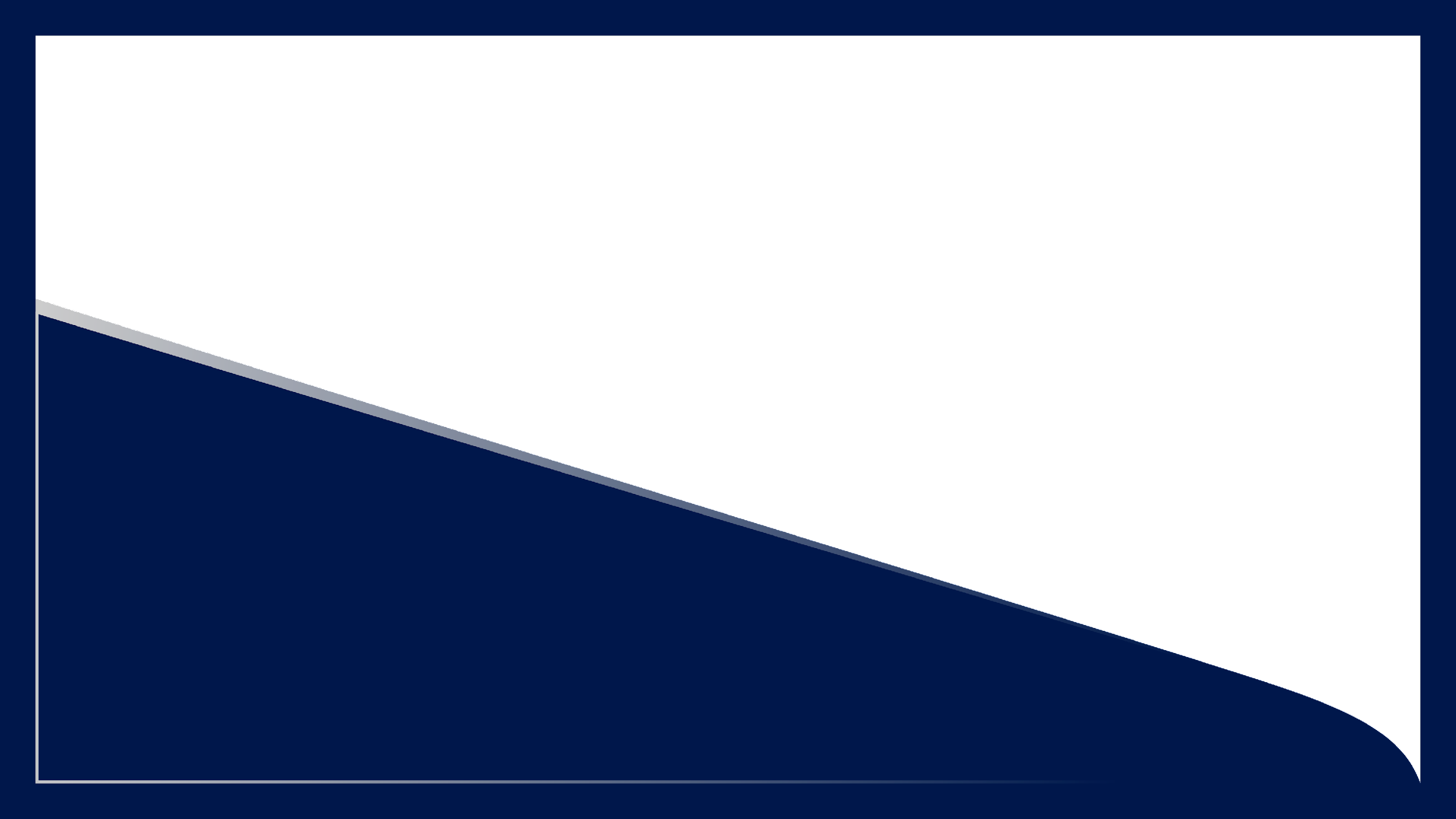 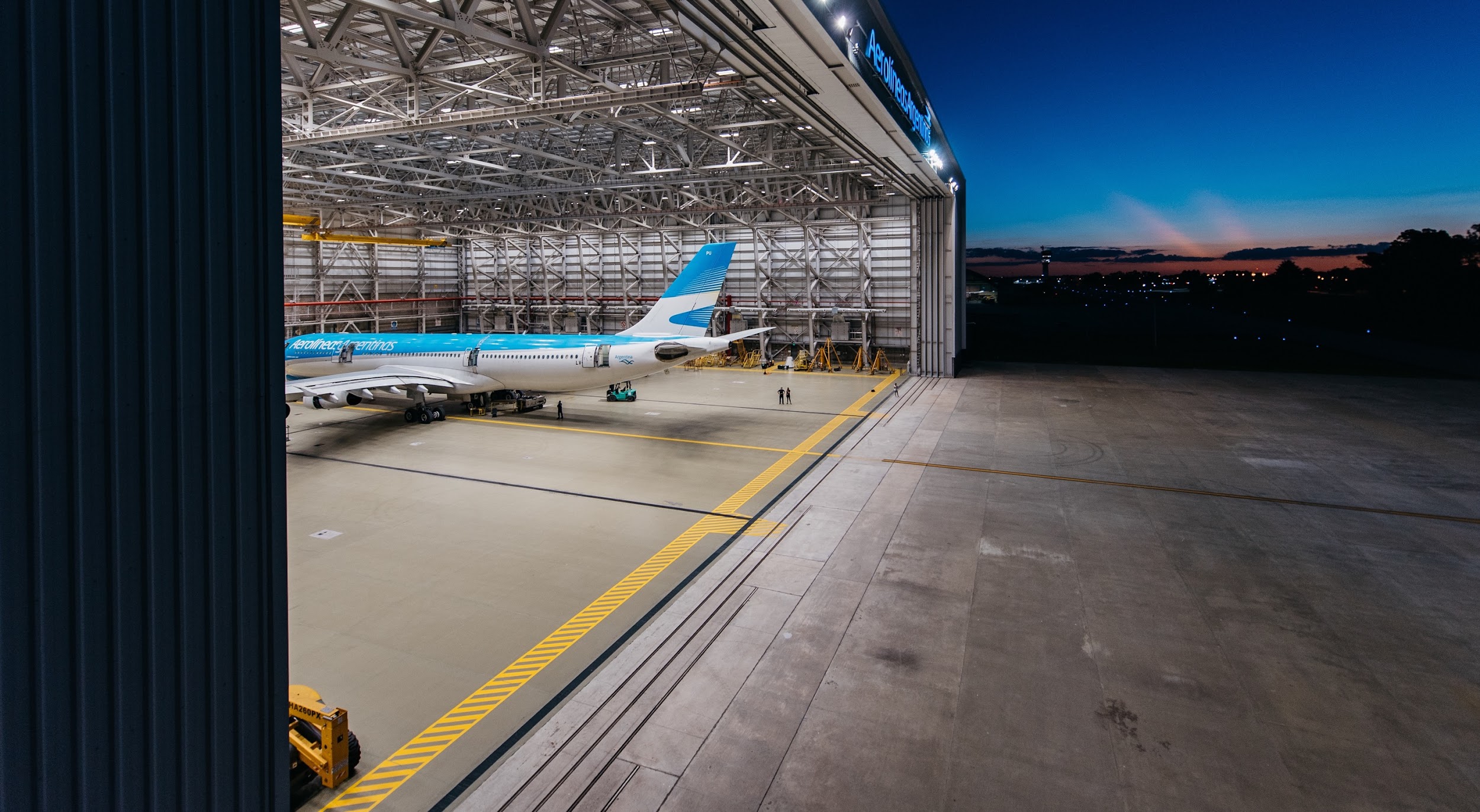 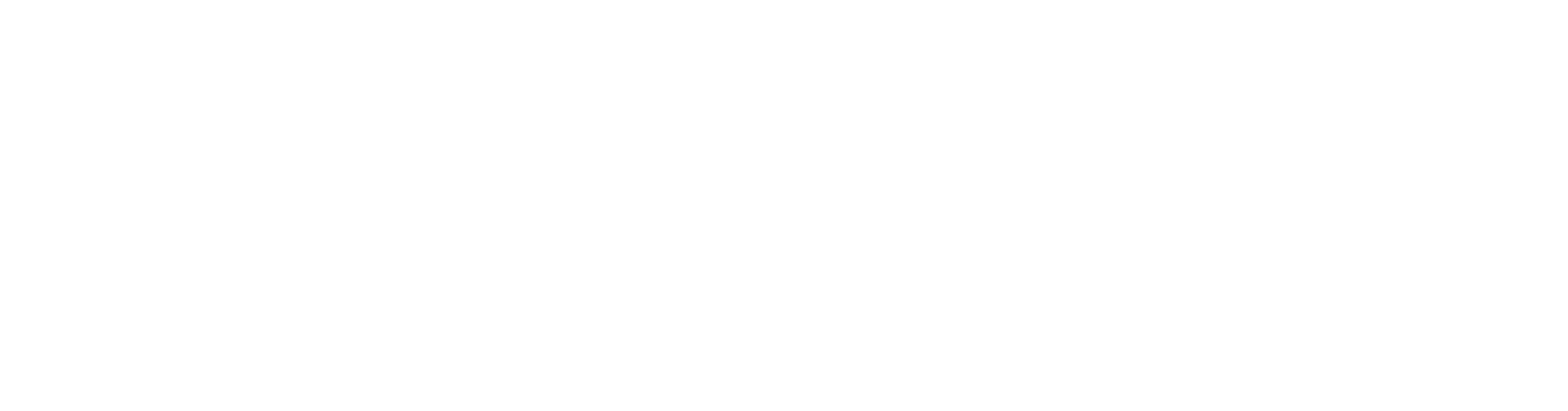 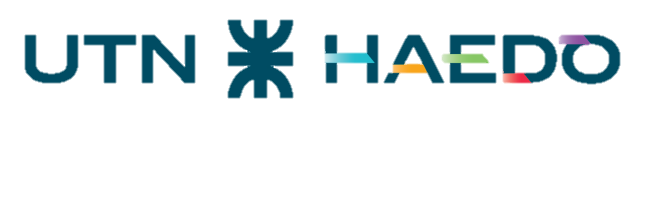 Gestión Aerocomercial.
Ingeniería de Operaciones
1
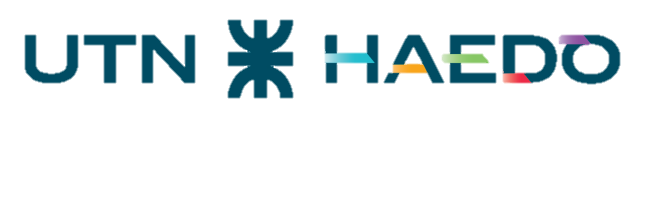 Ingeniería de Operaciones
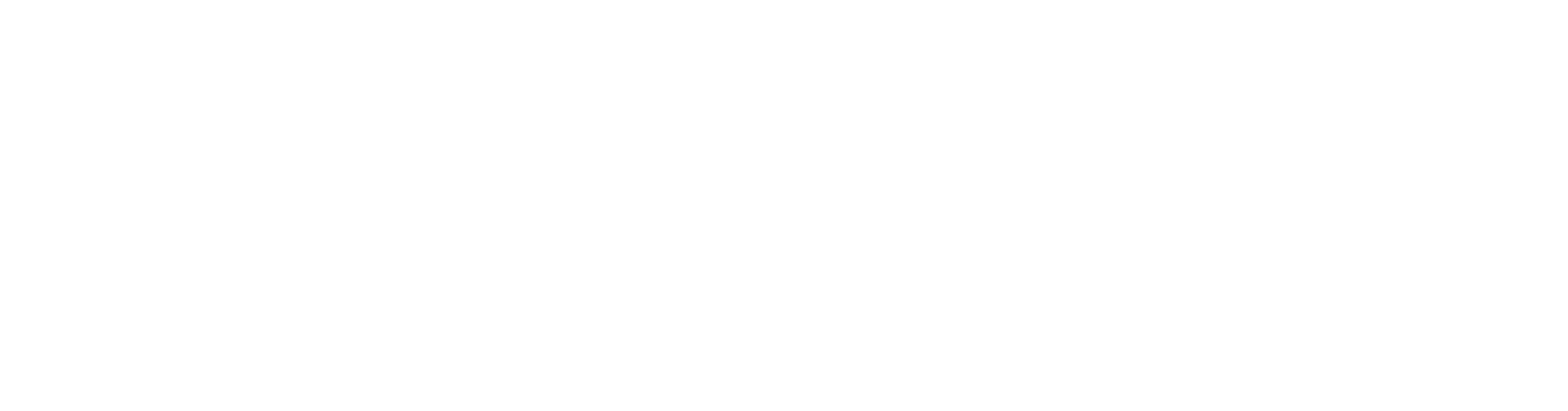 Contenidos
Docente
Organigrama
Objetivos del sector
Responsabilidades del sector.
Ing. Hernan Gelburt
Jefe de Ingeniería de Operaciones
ARSA
2
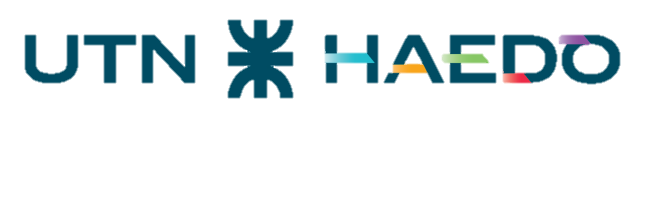 Ingeniería de Operaciones
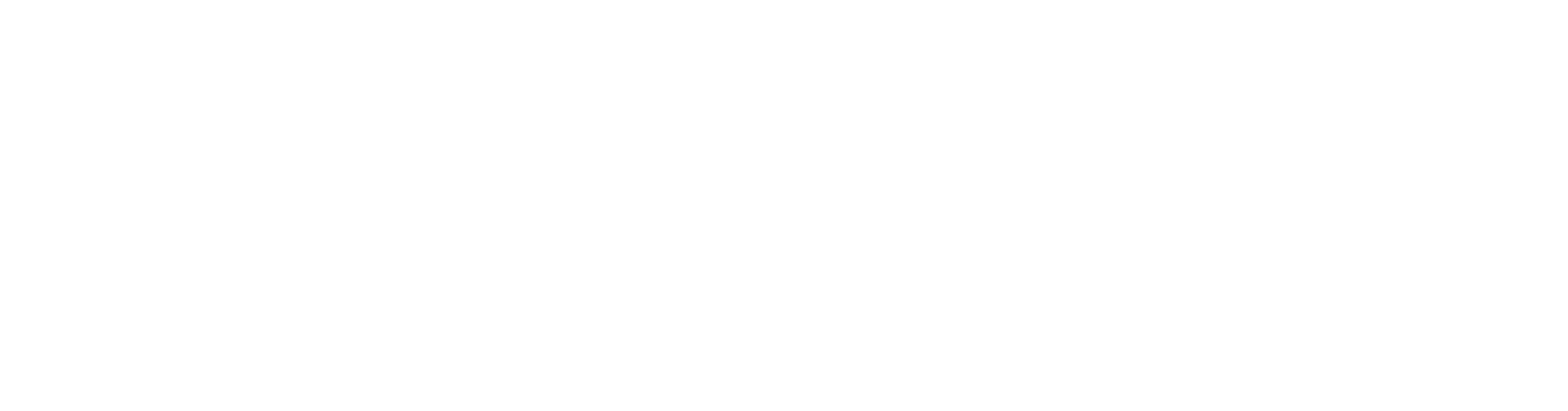 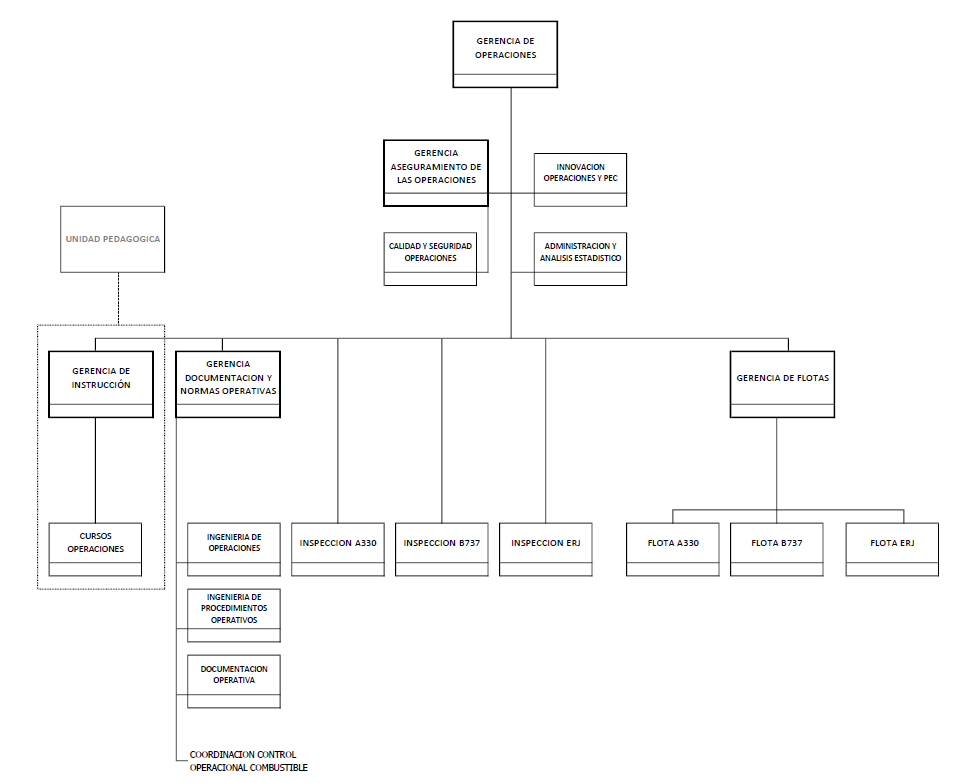 3
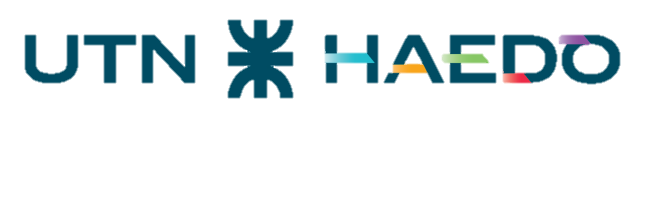 Ingeniería de Operaciones
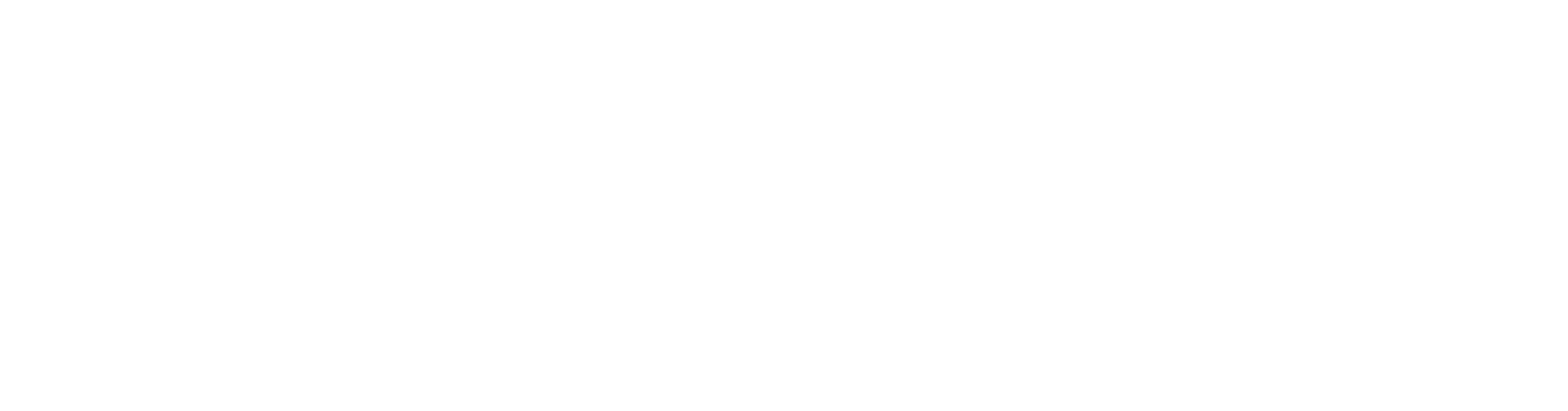 Operaciones de vuelo:
Despacho
Tripulaciones técnicas (pilotos)
Equipo conformado por:
Ingenieros Aeronáuticos (x4)
Despachantes de aeronaves (x2)
Cartógrafo (x1)
4
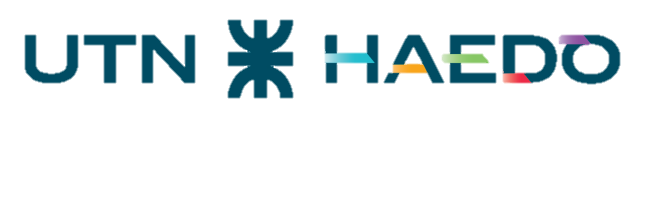 Ingeniería de Operaciones
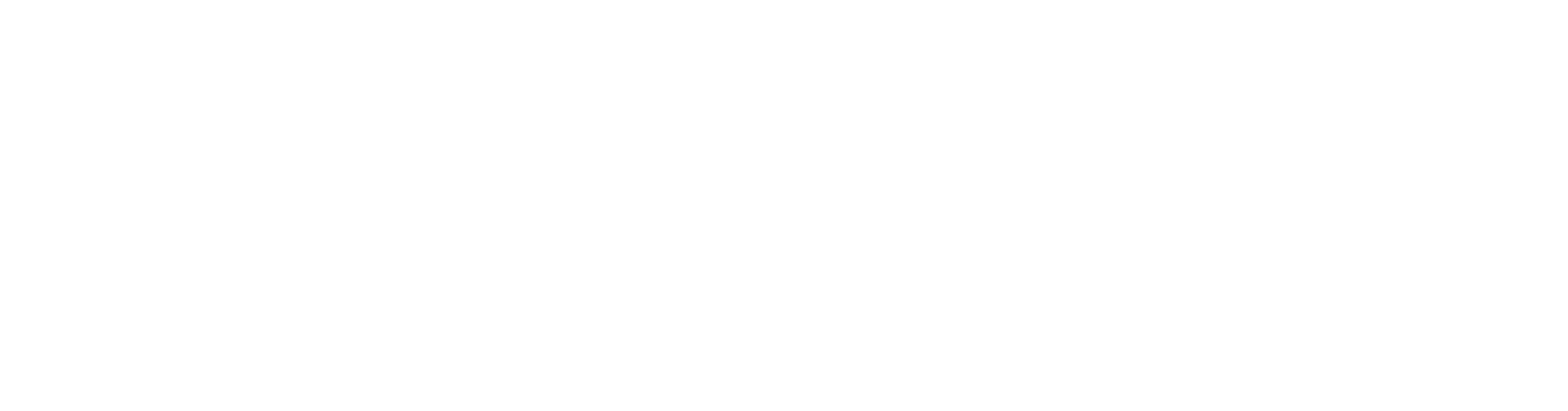 Sectores internos con los que interactuamos regularmente:
Jefaturas de flota
Coordinadores técnicos (Technical Pilot)
Despacho Operativo
Instrucción de despacho
Ingenierías de Mantenimiento
Auditoría Operativa
Organismos u organizaciones externas con las que interactuamos regularmente:
Autoridades nacionales: ANAC, FAA, EASA, etc.
Fabricantes de aeronaves: Airbus, Boeing y Embraer.
Proveedores de sistemas operativos (despacho, performance y bases de datos)
IATA/IOSA – IOSA: IATA Operational Safety Audit
5
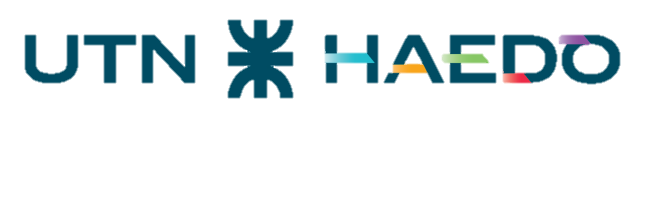 Ingeniería de Operaciones
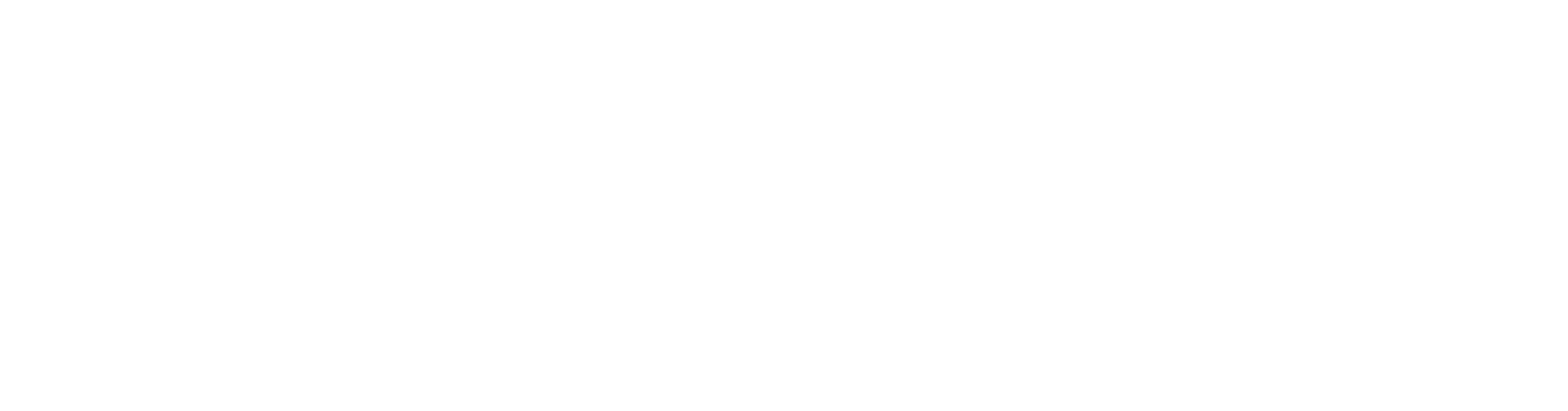 Responsabilidades del sector
Analizar la viabilidad operativa de aeropuertos y elaborar las limitaciones de despegue y aterrizaje correspondientes.
Diseño de procedimientos de despegue con falla de motor.
Determinar los requerimientos técnicos de equipamiento de abordo (equipos de emergencia, de navegación, certificaciones especiales, listas de equipos mínimos etc.)
Coordinar el análisis del peso y balanceo de las aeronaves empresarias y la preparación de la documentación técnica asociada.
Gestionar y analizar la documentación recibida del fabricante de la aeronave, y realizar las gestiones de aprobación requeridas por parte de ANAC.
Gestionar el contenido de las Bases de Datos de Navegación de los vuelos de la Compañía y coordinar su actualización y coordinar la confección de reportes de modificaciones.
Gestionar la información, bases de datos de aeropuertos, aeronaves y modelos, y configuración de los sistemas EFB de la flota empresaria.
6
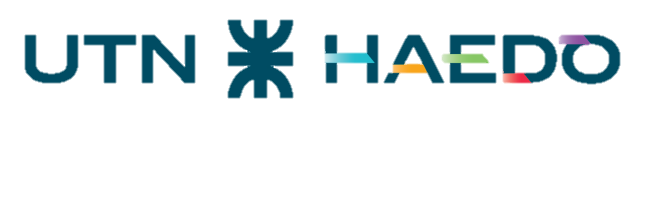 Ingeniería de Operaciones
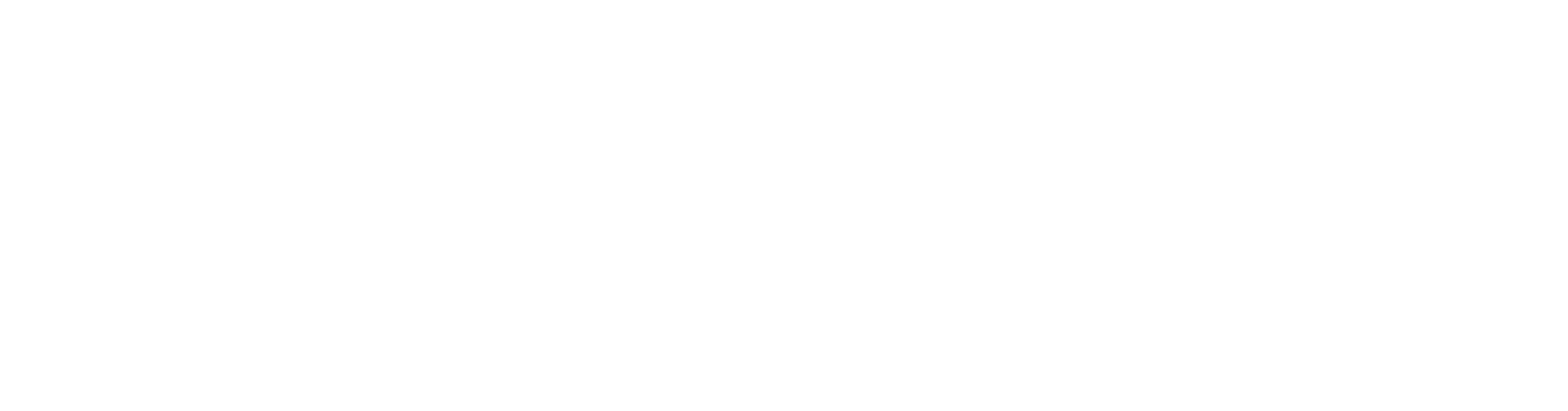 1. Analizar la viabilidad operativa de aeropuertos y elaborar las limitaciones de despegue y aterrizaje correspondientes.
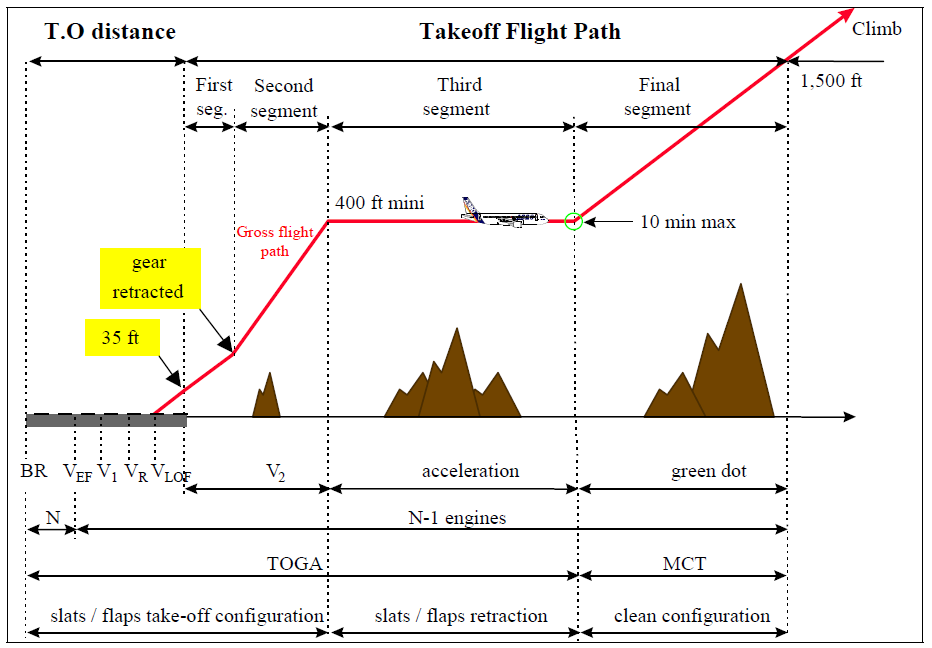 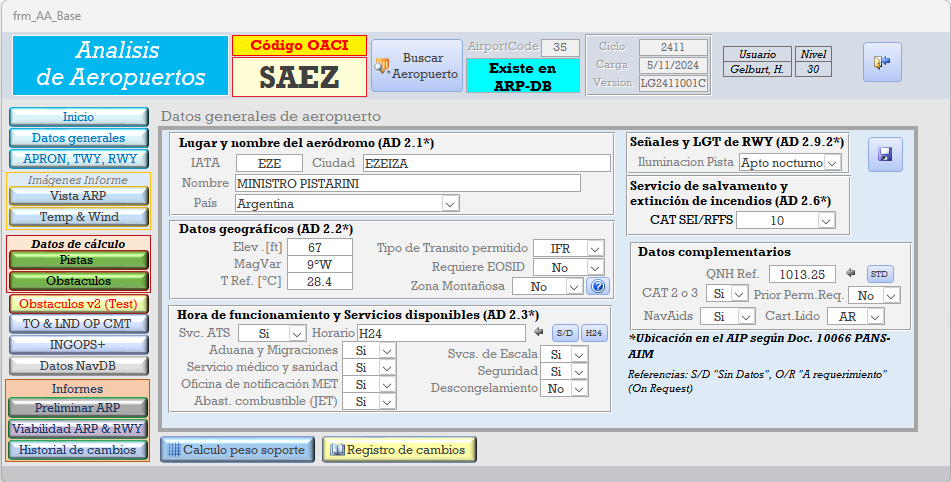 AIP
Base de datos de aeropuertos 
(Access ddbb)
Software de calculo
7
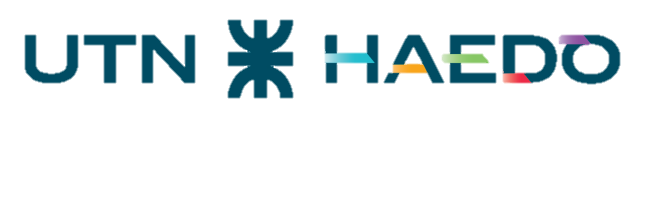 Ingeniería de Operaciones
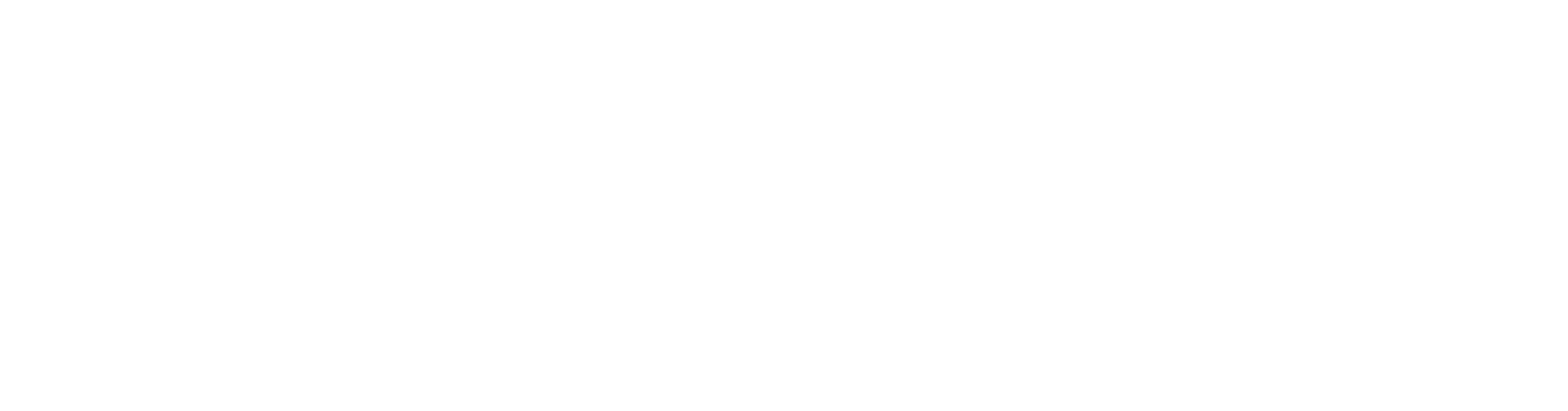 2. Diseño de procedimientos de despegue con falla de motor
EOSID (Engine Out SID): Procedimiento que considera la falla de motor en algún momento del despegue, mientras se encuentra realizando un procedimiento SID (Standard Instrument Departure).
 
Se consideran:

Pista
SID
Obstáculos cercanos
Orografía
Viento y temperatura
Performance del avión
Procedimientos/FMS del avión
8
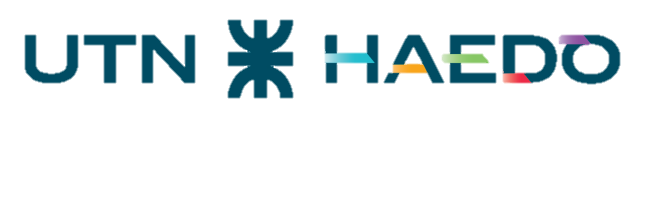 Ingeniería de Operaciones
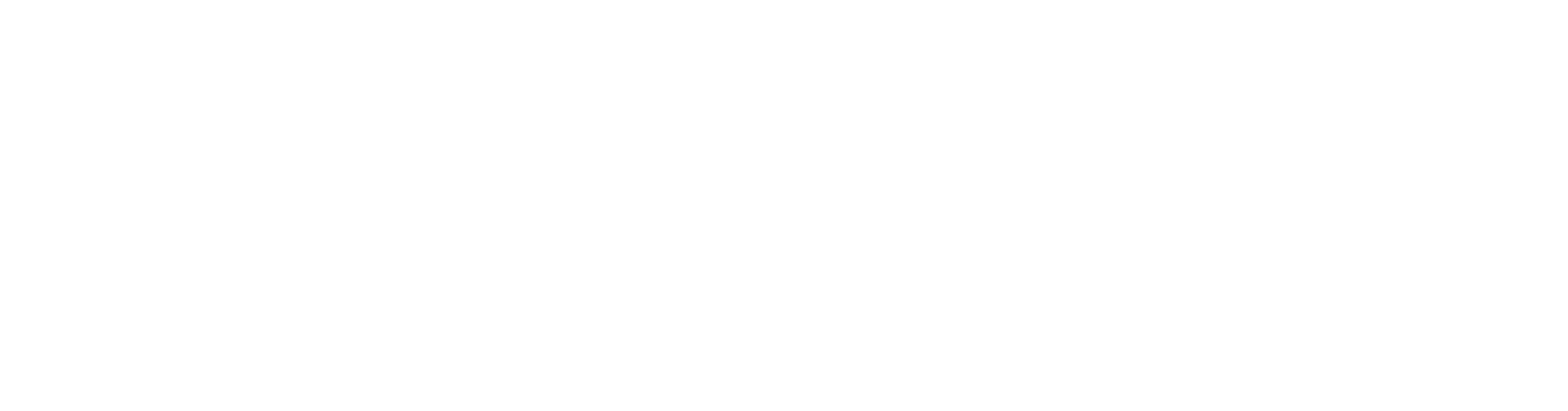 3. Determinar los requerimientos técnicos de equipamiento de abordo (equipos de emergencia, de navegación, certificaciones especiales, listas de equipos mínimos etc.)
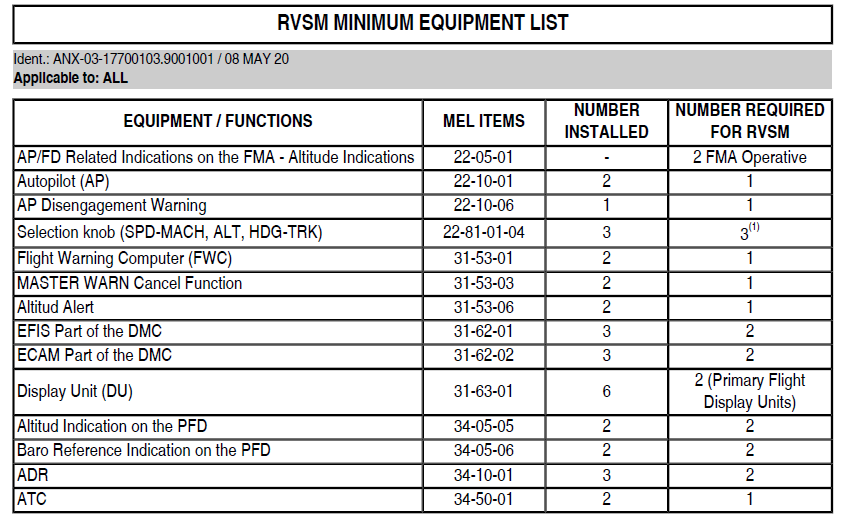 Regulación: 
RAAC 91 – Reglas de Vuelo y Operación General
RAAC 121 – Operaciones Regulares Internas e Internacionales
Customización de MEL (MMEL)
9
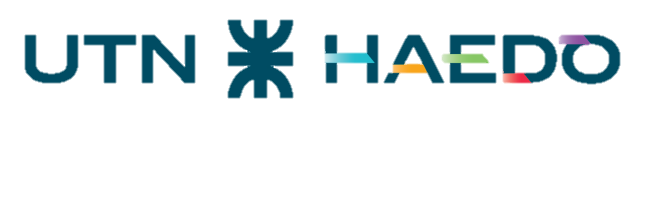 Ingeniería de Operaciones
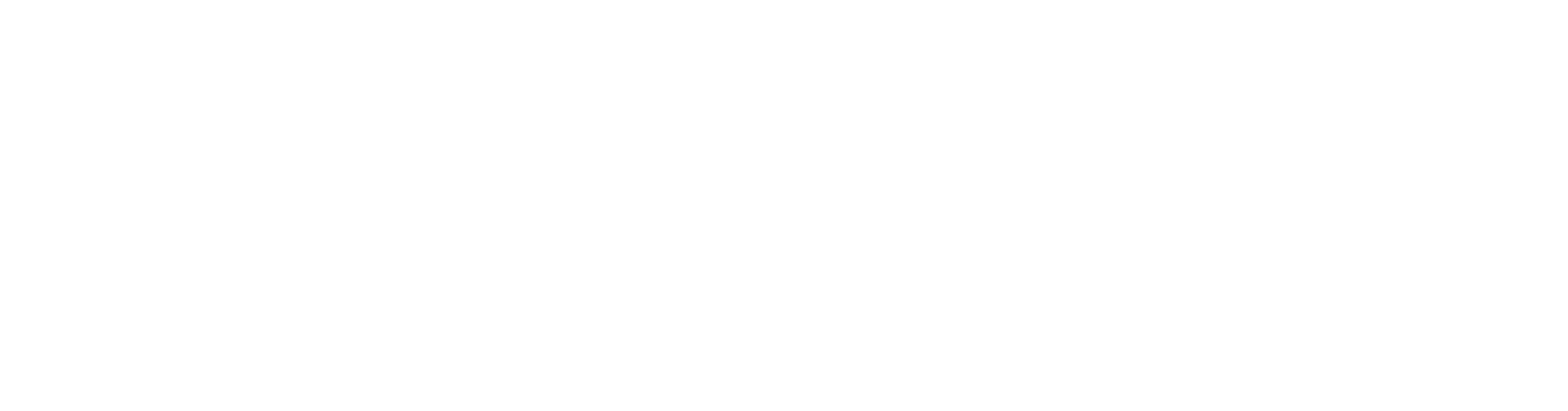 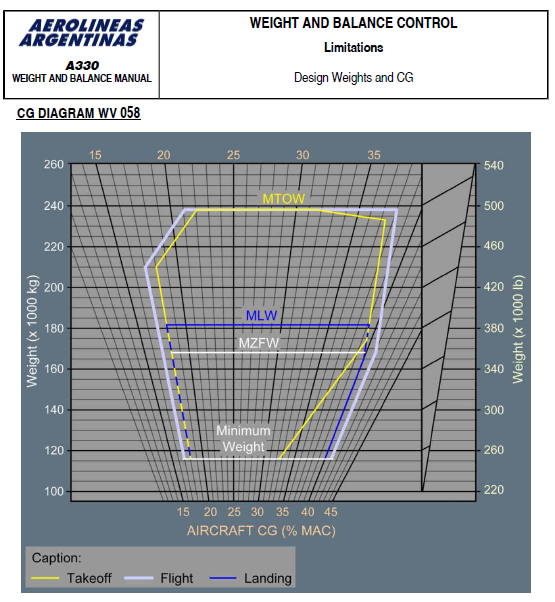 4. Coordinar el análisis del peso y balanceo de las aeronaves empresarias y la preparación de la documentación técnica asociada.
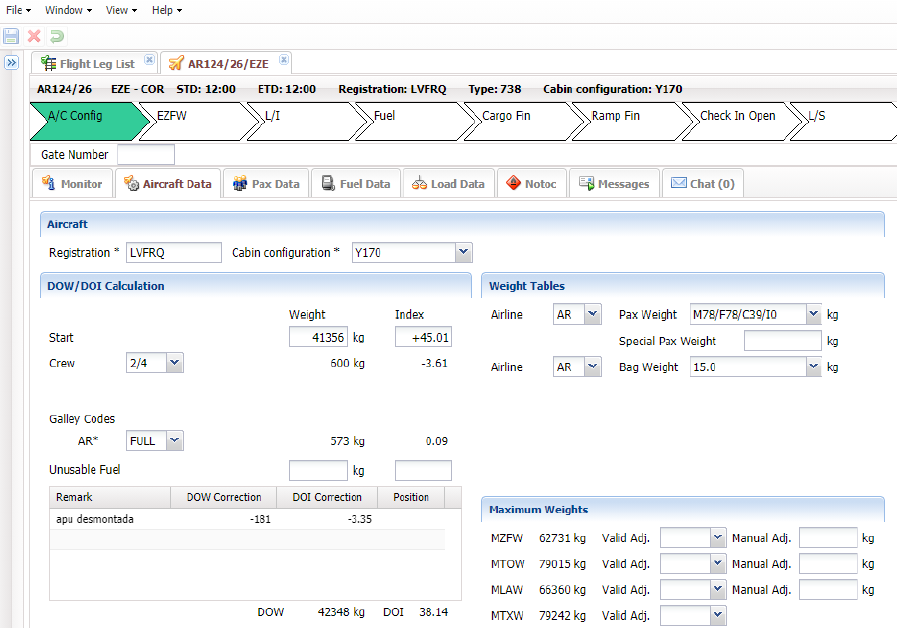 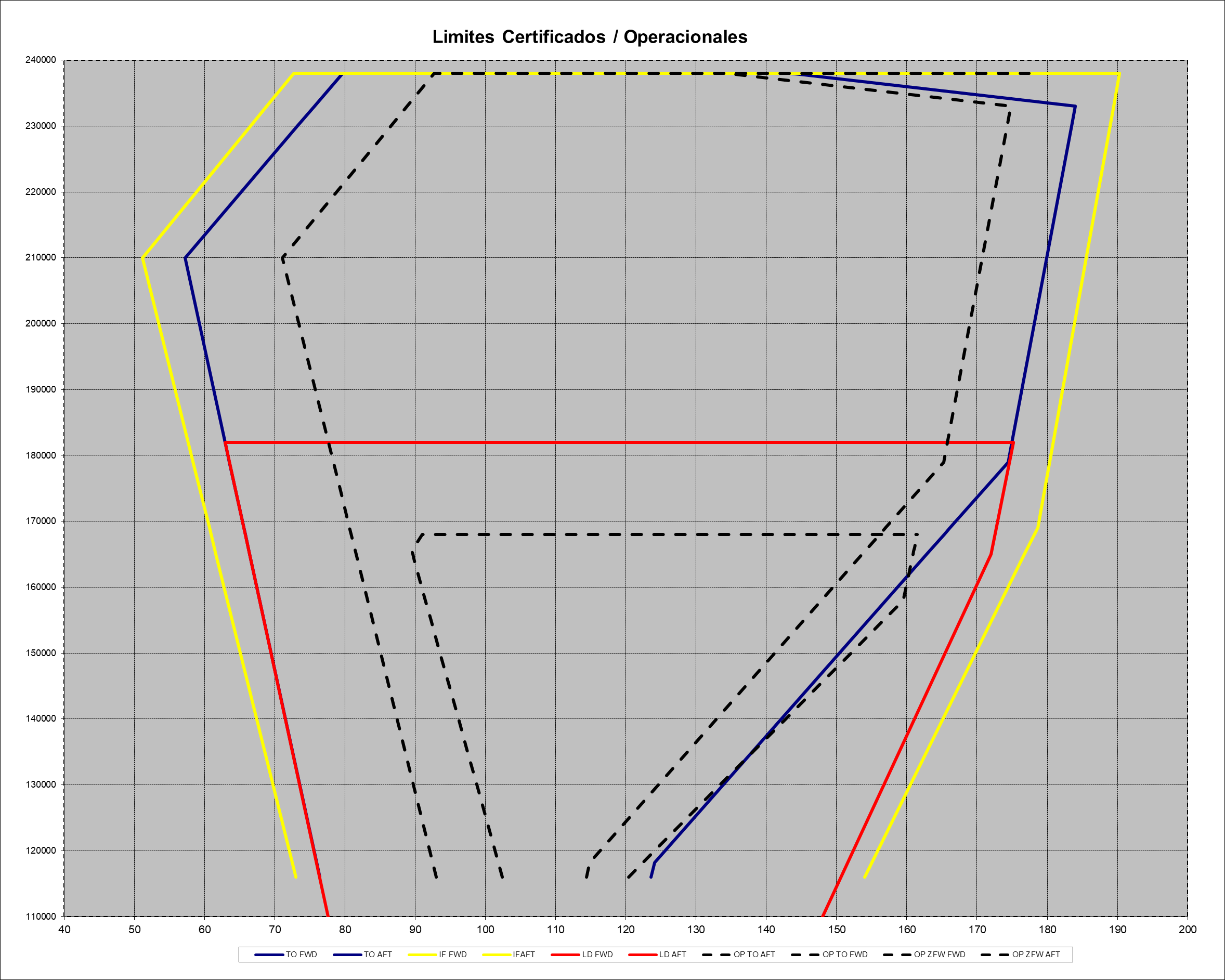 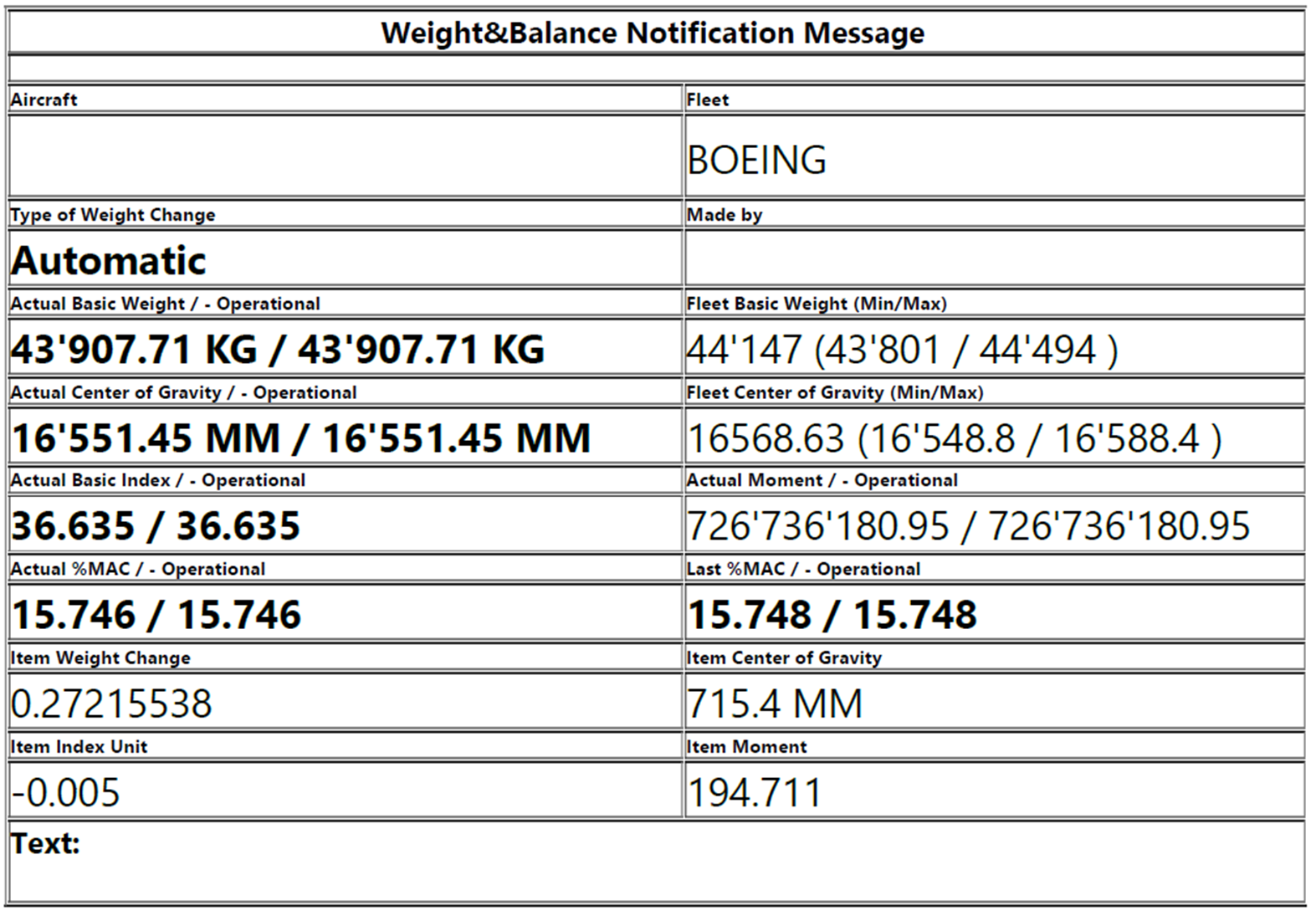 Curtailments/recortes
Pesaje
Weight and Balance Manual
Envolvente Certificada
Envolvente Operativa
AHM-565
Abordamiento / LOPA
Curtailments/recortes (A330):
Distribución no homogénea de pasajeros y carga.
Dispersión en el peso de pasajeros.
Pax Crew Trolley (movimiento de pasajeros y tripulación durante el vuelo)
Inexactitud en el peso del combustible.
Gráficos de balanceo (ábaco de centraje manual)
Movimiento de tren de aterrizaje, slats y flaps.
Movimiento de agua (tanques de agua potable al waste tank)
Sistema de Despacho
10
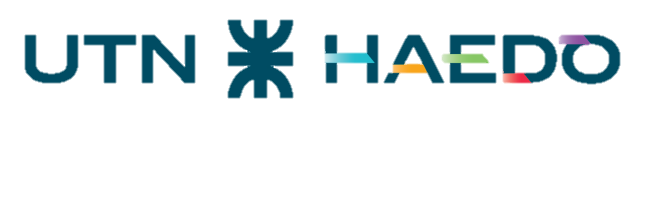 Ingeniería de Operaciones
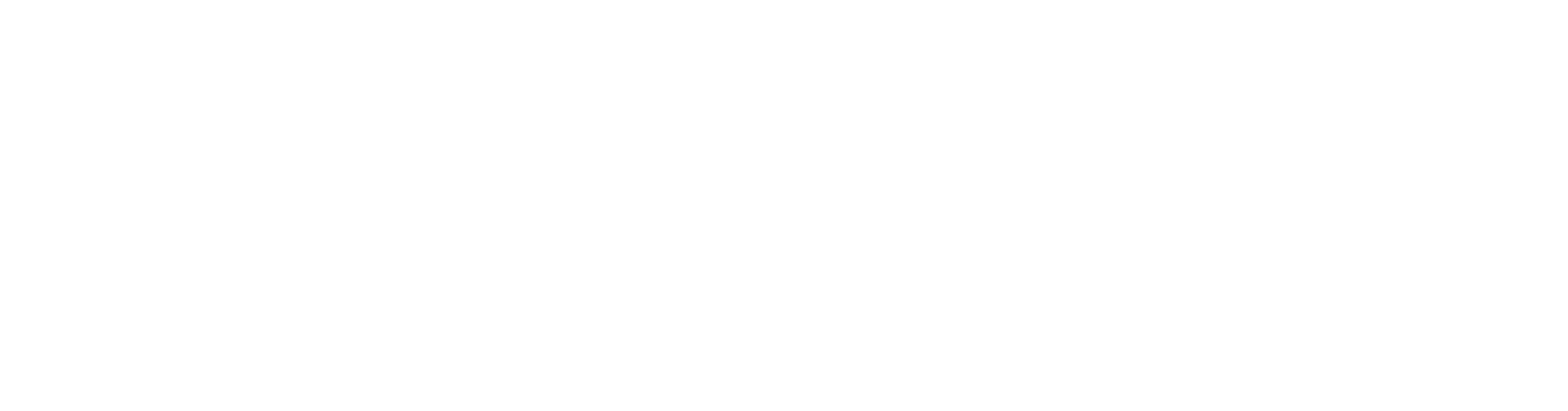 5. Gestionar y analizar la documentación recibida del fabricante de la aeronave, y realizar las gestiones de aprobación requeridas por parte de ANAC.
La MEL (operador) se edita a partir de la MMEL (fabricante o autoridad).
Una vez editada, debe ser aprobado por ANAC.
11
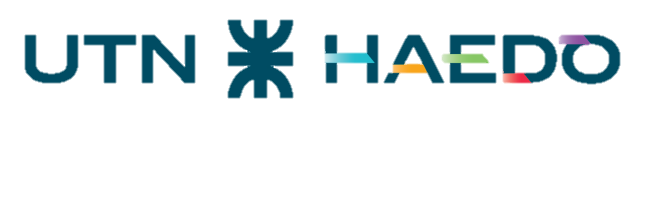 Ingeniería de Operaciones
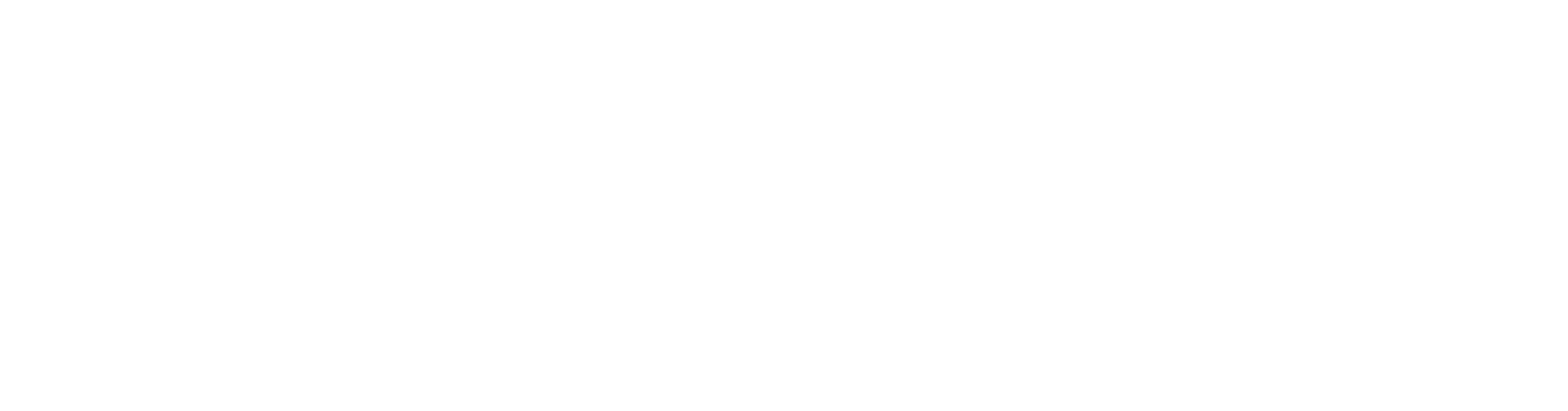 6. Gestionar el contenido de las Bases de Datos de Navegación de los vuelos de la Compañía y coordinar su actualización y coordinar la confección de reportes de modificaciones.
FMS: Computadoras que gestionan la información proveniente de diferentes sensores de vuelo y navegación del avión, para efectuar el computo de la posición de la aeronave, y calcular parámetros preditctivos de TFD (time, fuel, distance), entre otros.

Funciones:
Navigation
Flight Planning
LNAV
VNAV
Aircraft Performance Management
Nav	igation Display
Navigation Database (NDB)
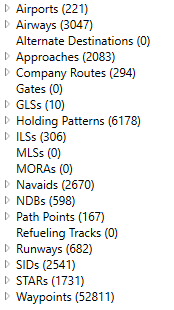 12
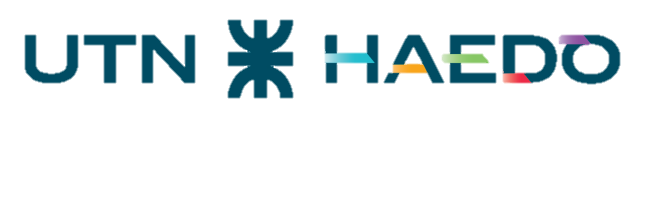 Ingeniería de Operaciones
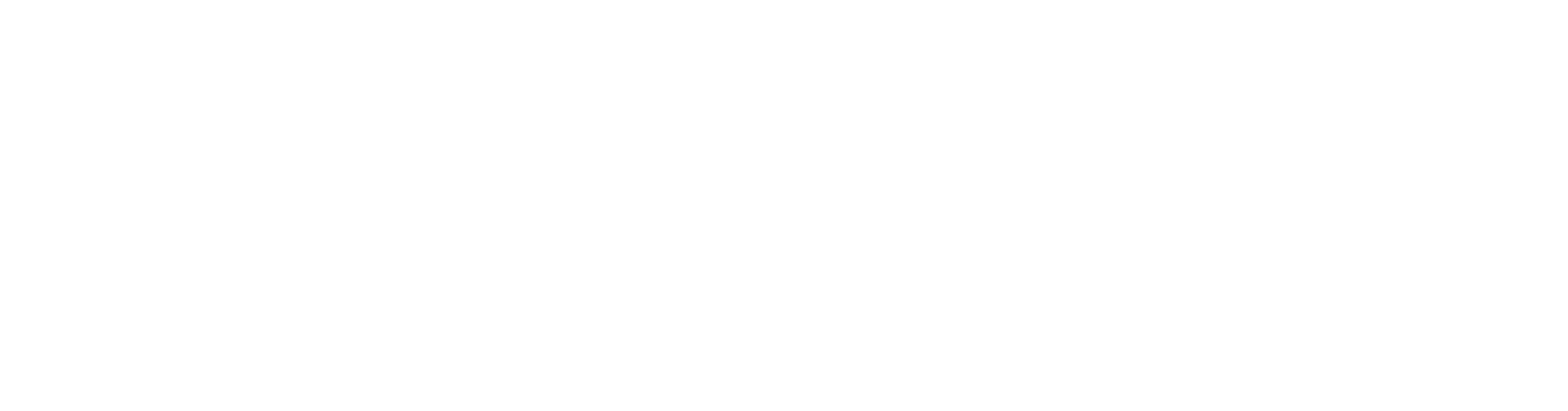 Diagrama de generación de base de datos de nevagación
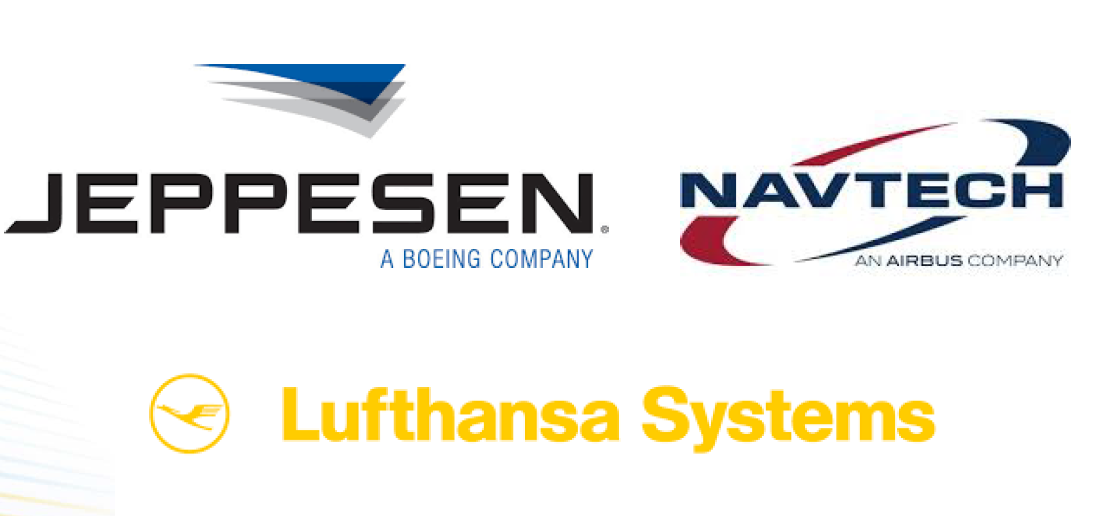 Navigation Data Houses
State or other Government Sources
NDB Service Level Agreement (LOA Type 1)
AIP/NOTAMs
ARINC 424
FMS Avionics Manufacturer
NDB 
Definition
NAV Database Engineering
FMS Engineering
Marketing
Packing
Airlines
NDB Service Level Agreement (LOA Type 2)
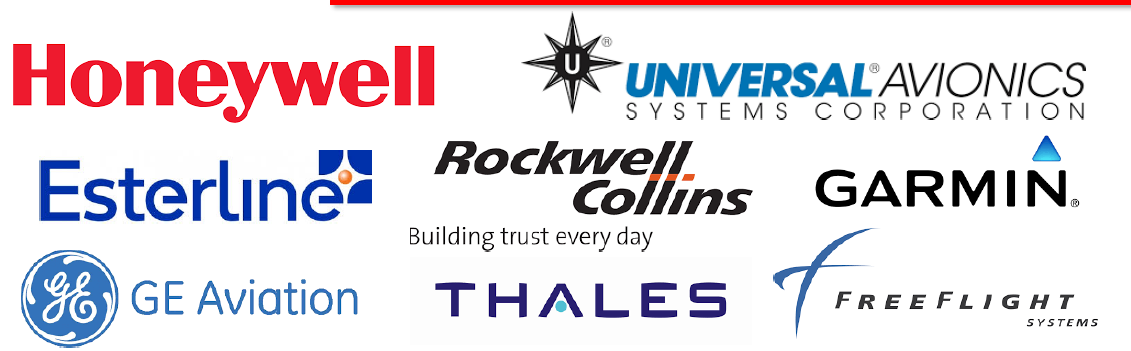 13
[Speaker Notes: Nota]
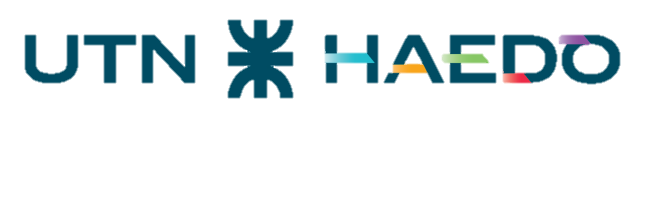 Ingeniería de Operaciones
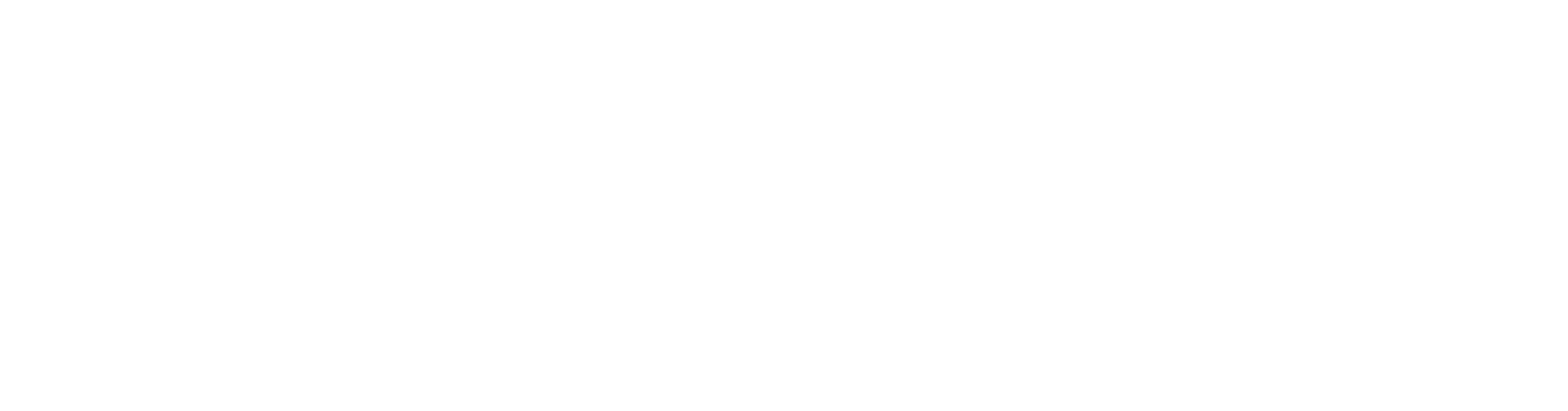 Ciclos AIRAC (Aeronautical Information Regulation and Control)
Ciclos de 28 días durante los cuales, en base a información enviada de forma anticipada, se mantiene el agregado, suspensión o modificación de las bases de datos de navegación (aerovias, waypoints, procedimientos, info aeroportuaria, etc).

La información notificada no se modificará de nuevo por lo menos hasta 28 días después de la fecha de entrada en vigor del ciclo.

Durante la vigencia de cada ciclo AIRAC, las autoridades nacionales pueden pueden incorporar cambios a la información a través de NOTAMs.
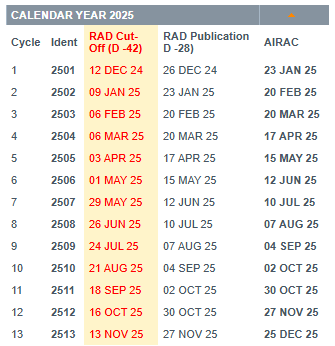 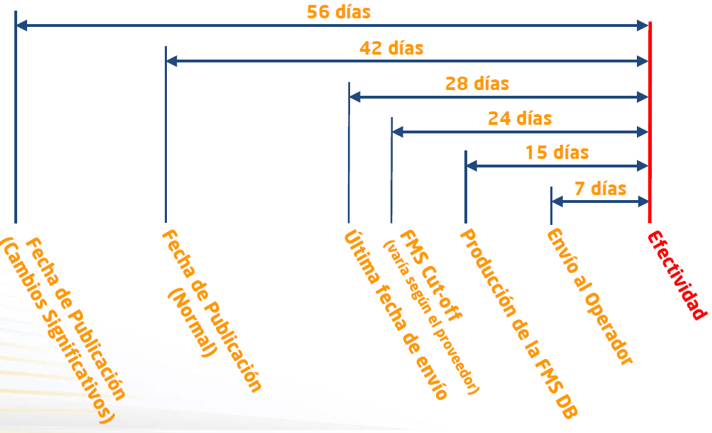 14
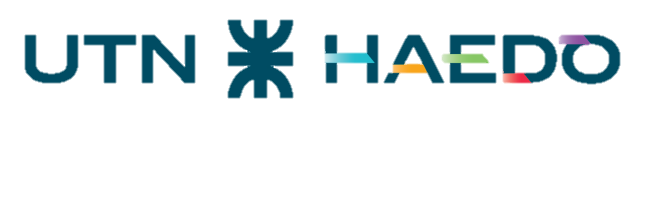 Ingeniería de Operaciones
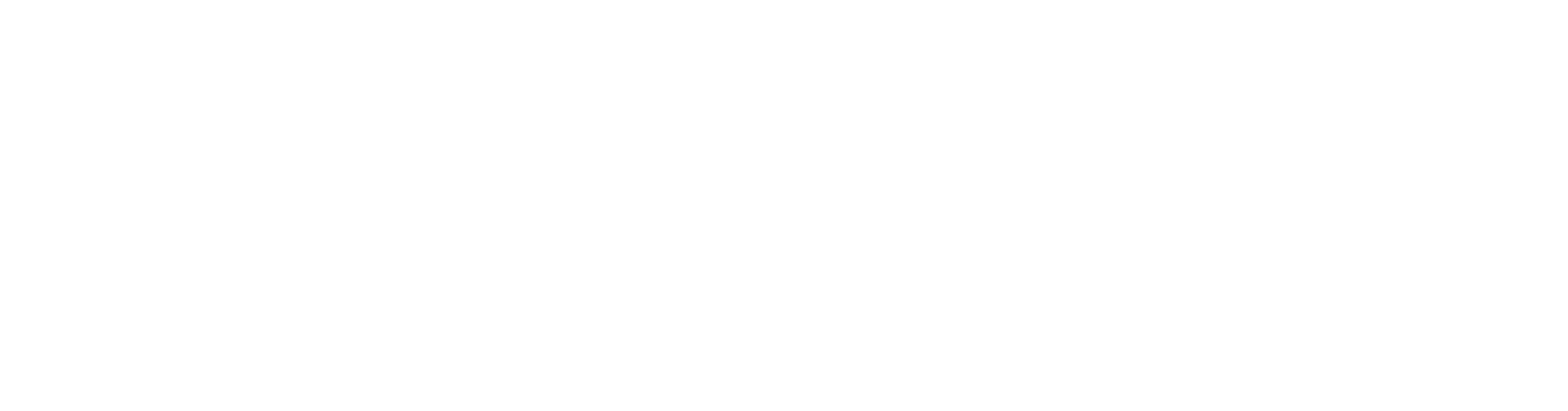 7. Gestionar la información, bases de datos de aeropuertos, aeronaves y modelos, y configuración de los sistemas EFB de la flota empresaria.
EFB: Electronic Flight Bag
Dispositivo electrónico de gestión de información.
Puede ser portátiles (Tablet) o fijas al fligt deck.

ARSA: EFB Clase A

Permite:
Visualizar cartas de navegación
Leer documentación
Realizar cálculos de performance 

 Reduce drásticamente el uso de papel en cabina.
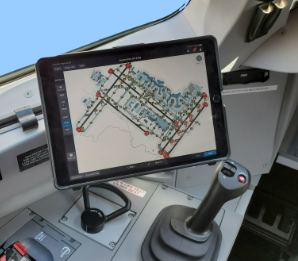 15
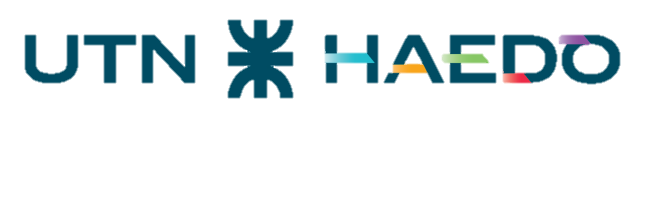 Ingeniería de Operaciones
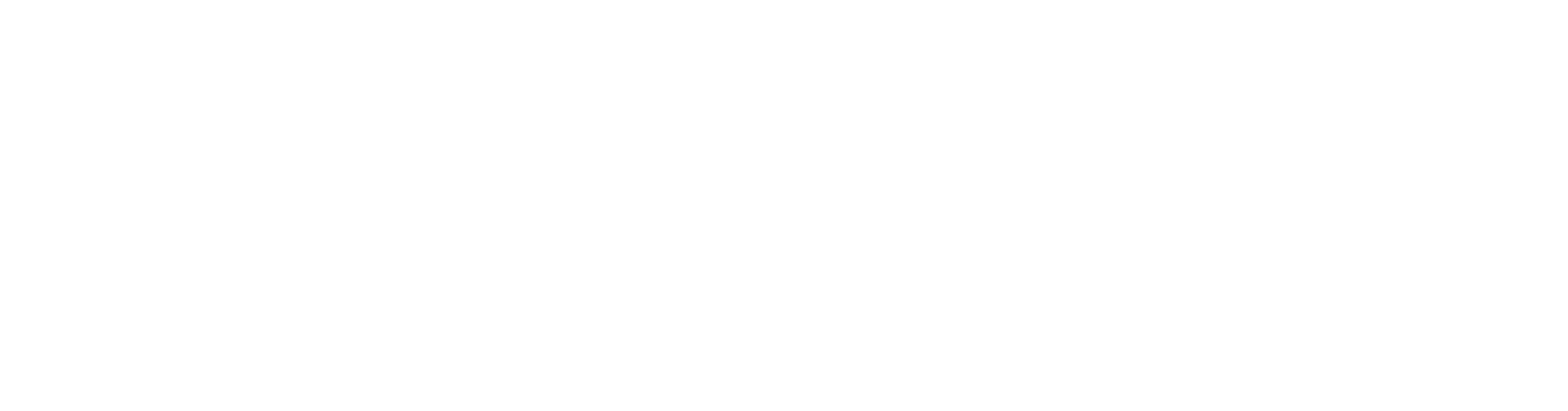 Aplicaciones de performance:
Las aplicaciones de performance permiten realizar cálculos de performance de la aeronave para las siguientes etapas del vuelo:
Takeoff
Cruise
Landing

Modulo Takeoff
Considerando todas las limitaciones en el despegue, permite:
Calcular el peso máximo de despegue para flap/configuración óptima.
Calcular velocidad asociadas (V1, Vr, V2).
Calcular la temperatura asumida (reducción de empuje), si aplica.

Limitaciones en el despegue
Pista (TOR, TOD, ASD)
Obstaculos
Climb en 2do segmento
Climb en 4to segmento o segmento final
Tire speed
Maximum Brake Energy
16
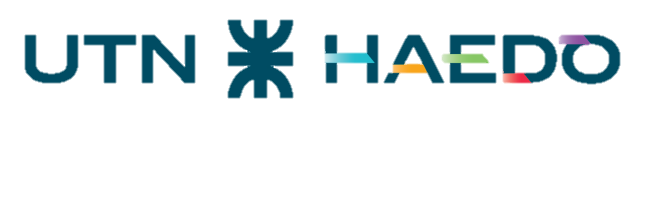 Ingeniería de Operaciones
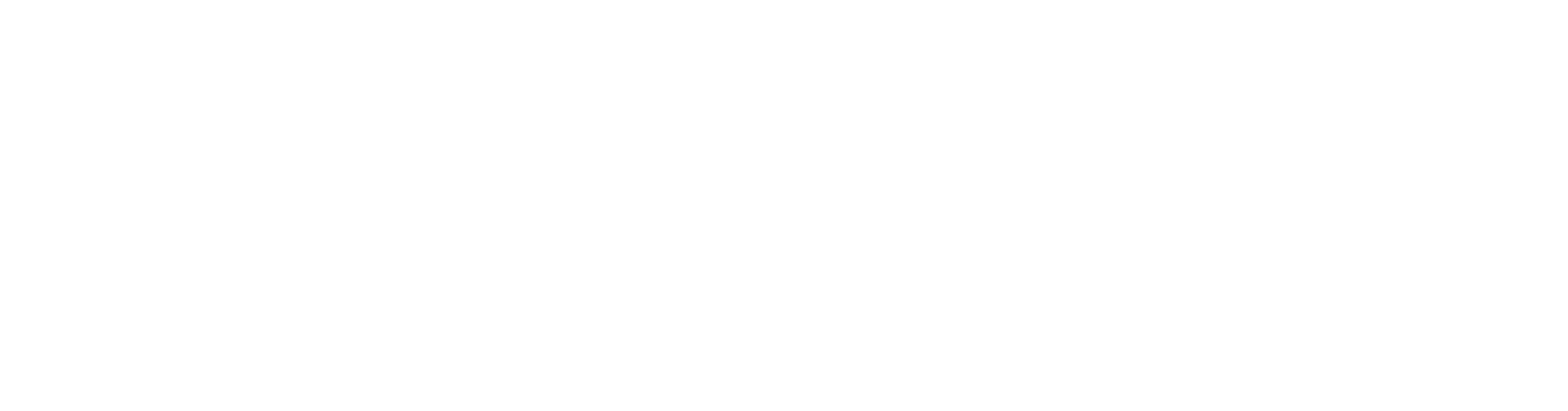 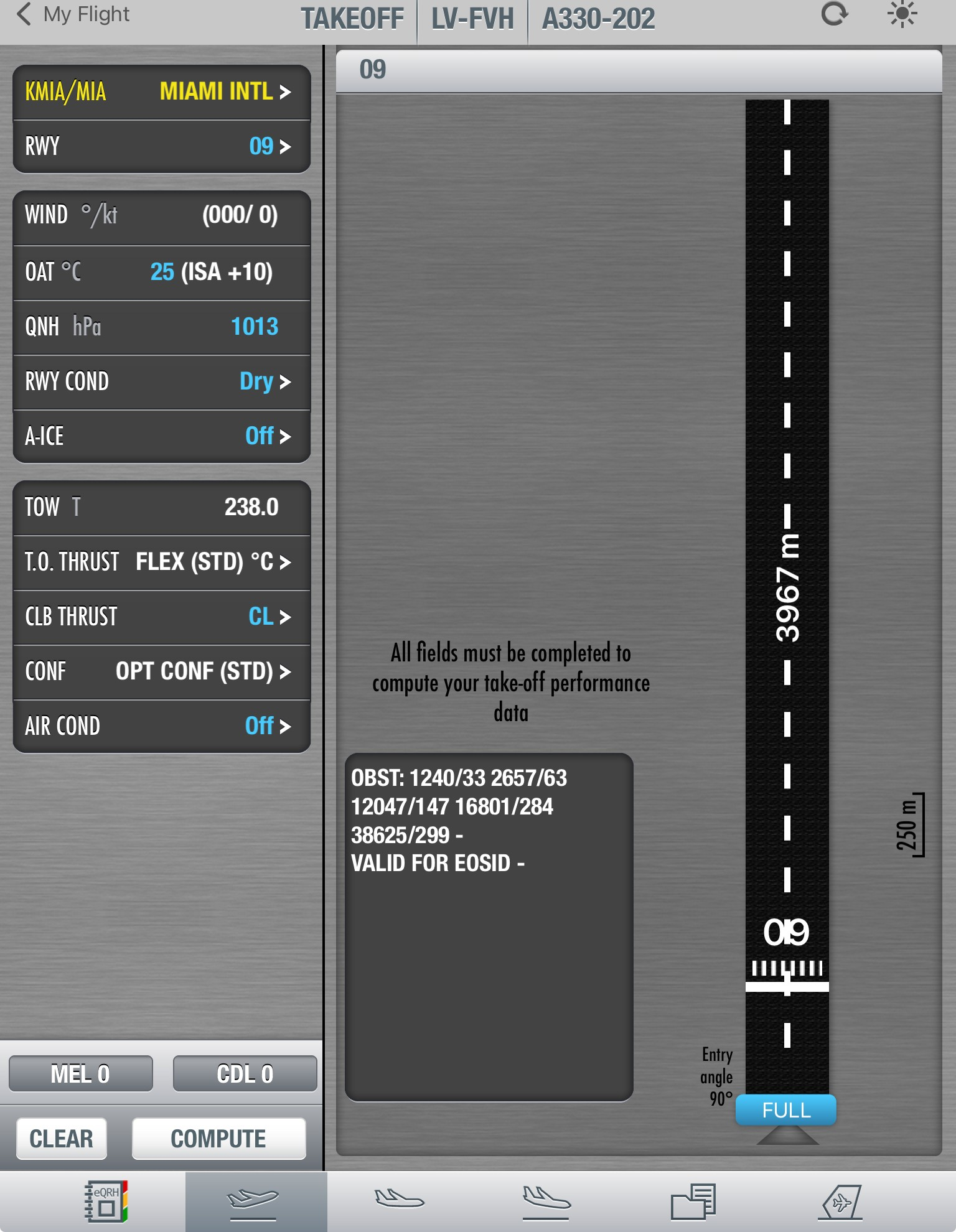 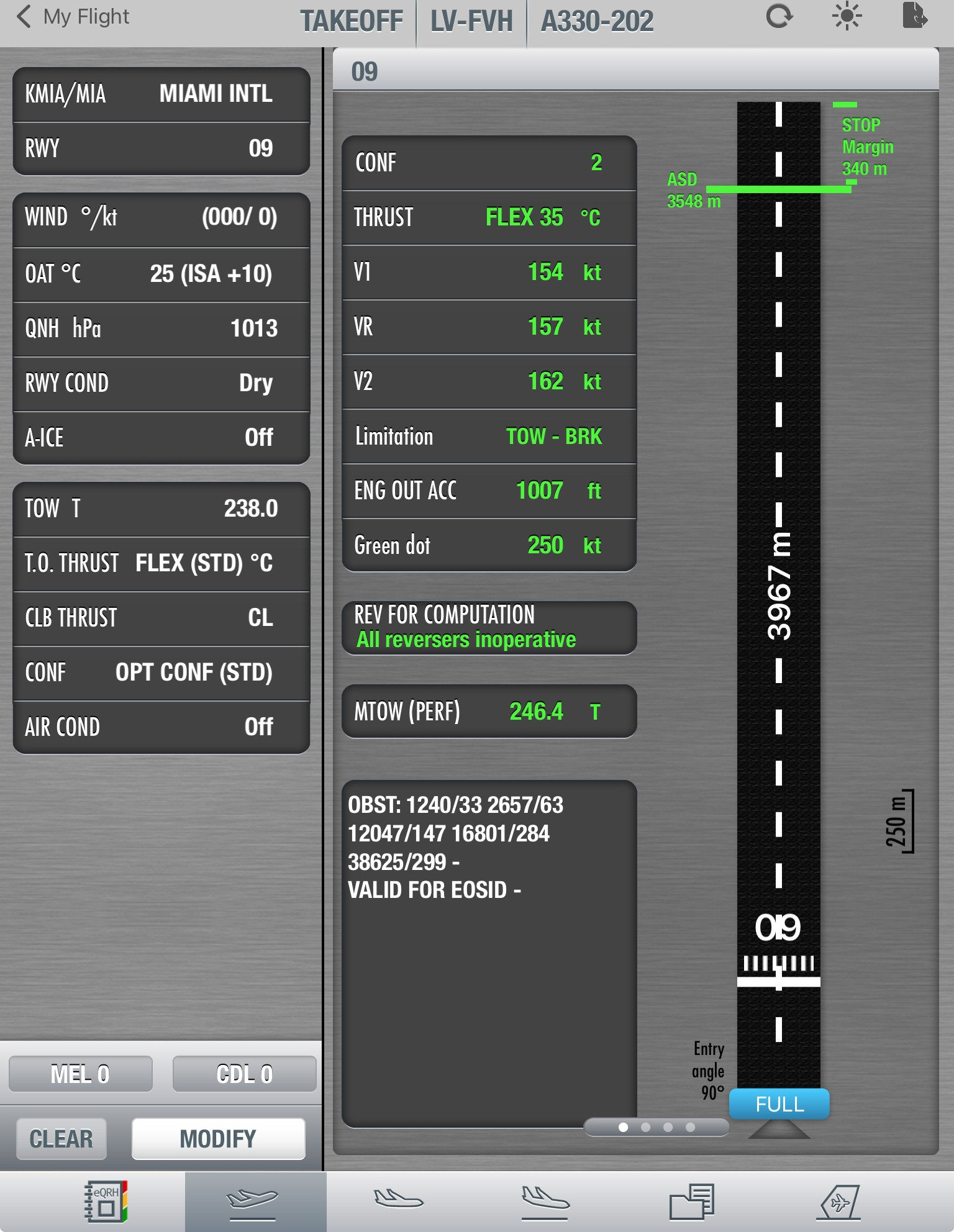 17
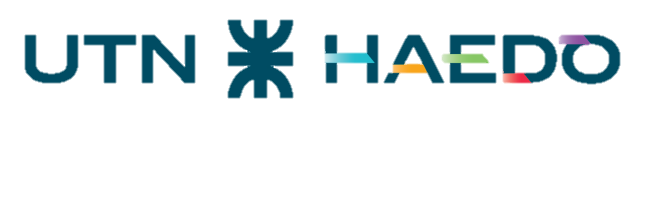 Ingeniería de Operaciones
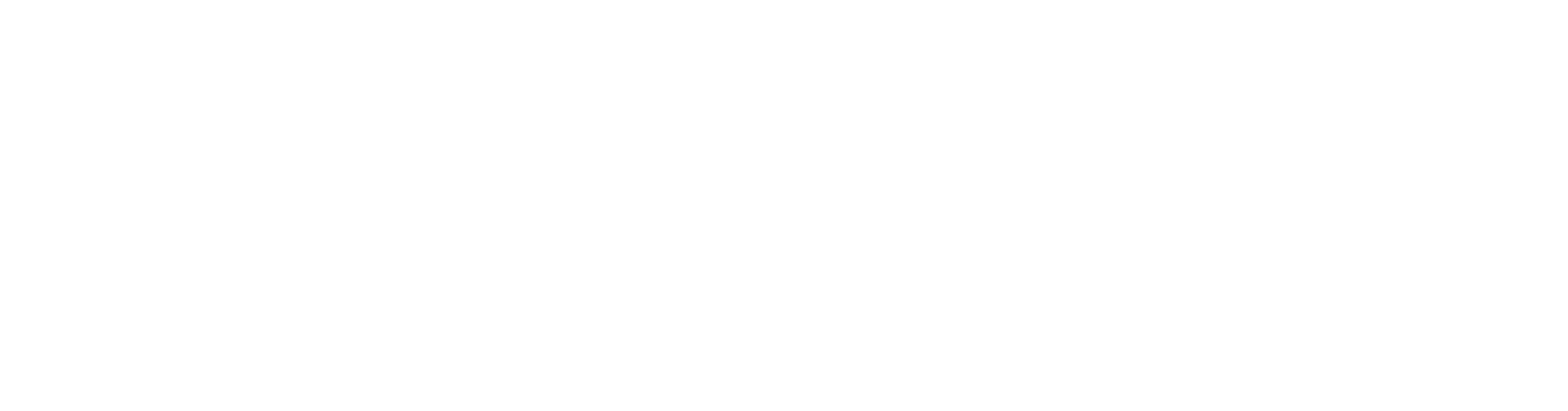 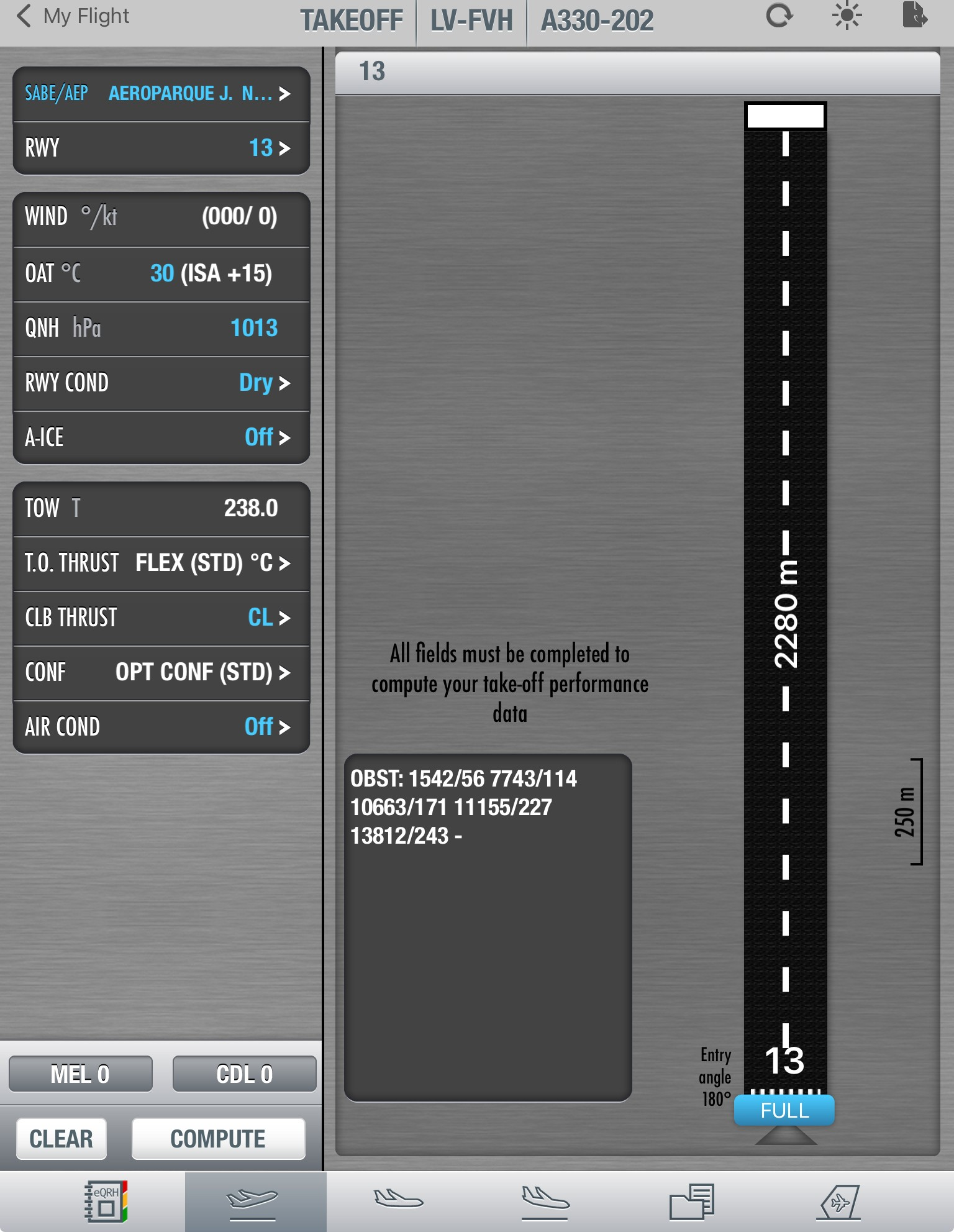 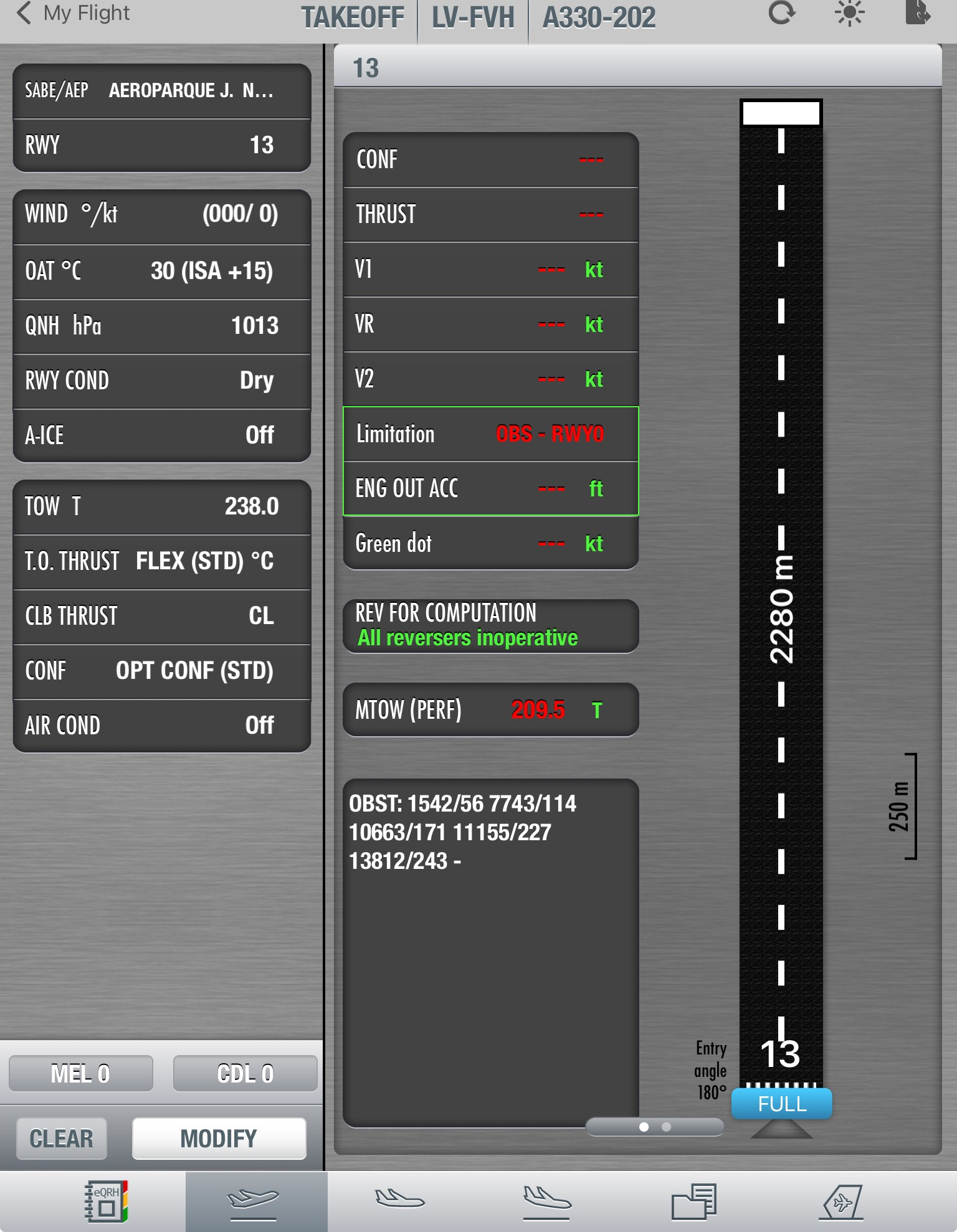 18
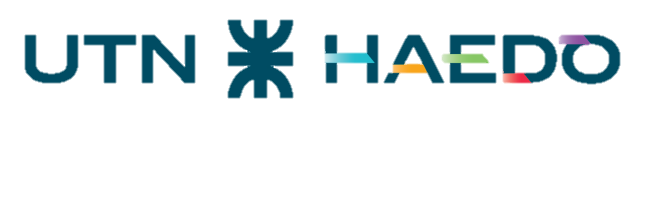 Ingeniería de Operaciones
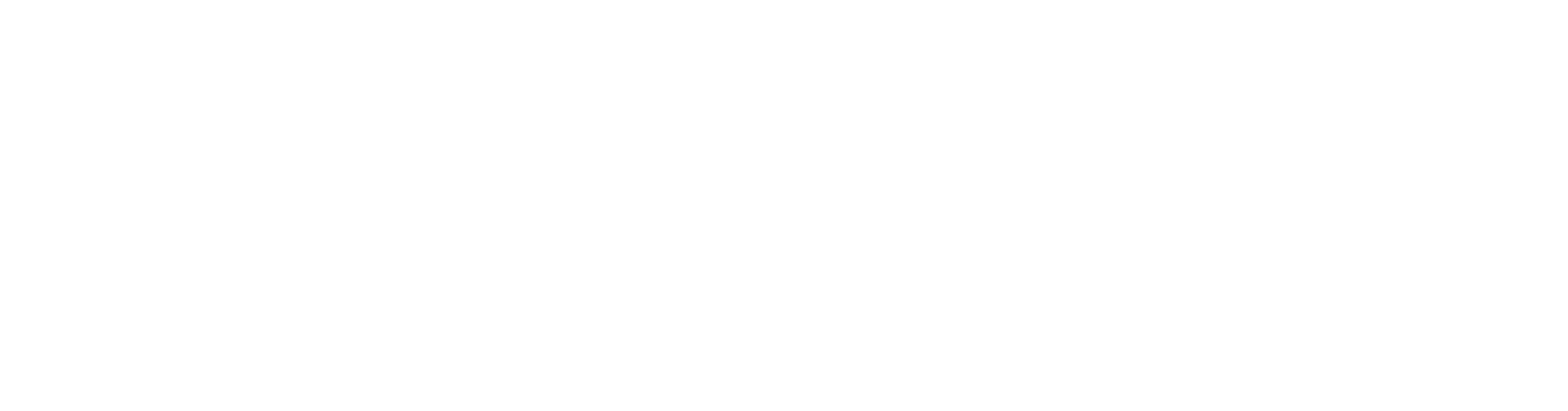 AIP
Información de aeropuertos y pistas
Ingeniería de Operaciones
OPT (Boeing)
Fabricantes
Flysmart (Airbus)
Bases de datos de performance
Jefaturas de flota
Políticas de flota
ePerf (Embraer)
19